Subject:		Quantitative Techniques and Statistical 				InferencesClass:		M.Com 1st (Reg)Lecture:	6th week Topic:		Measures of Dispersion
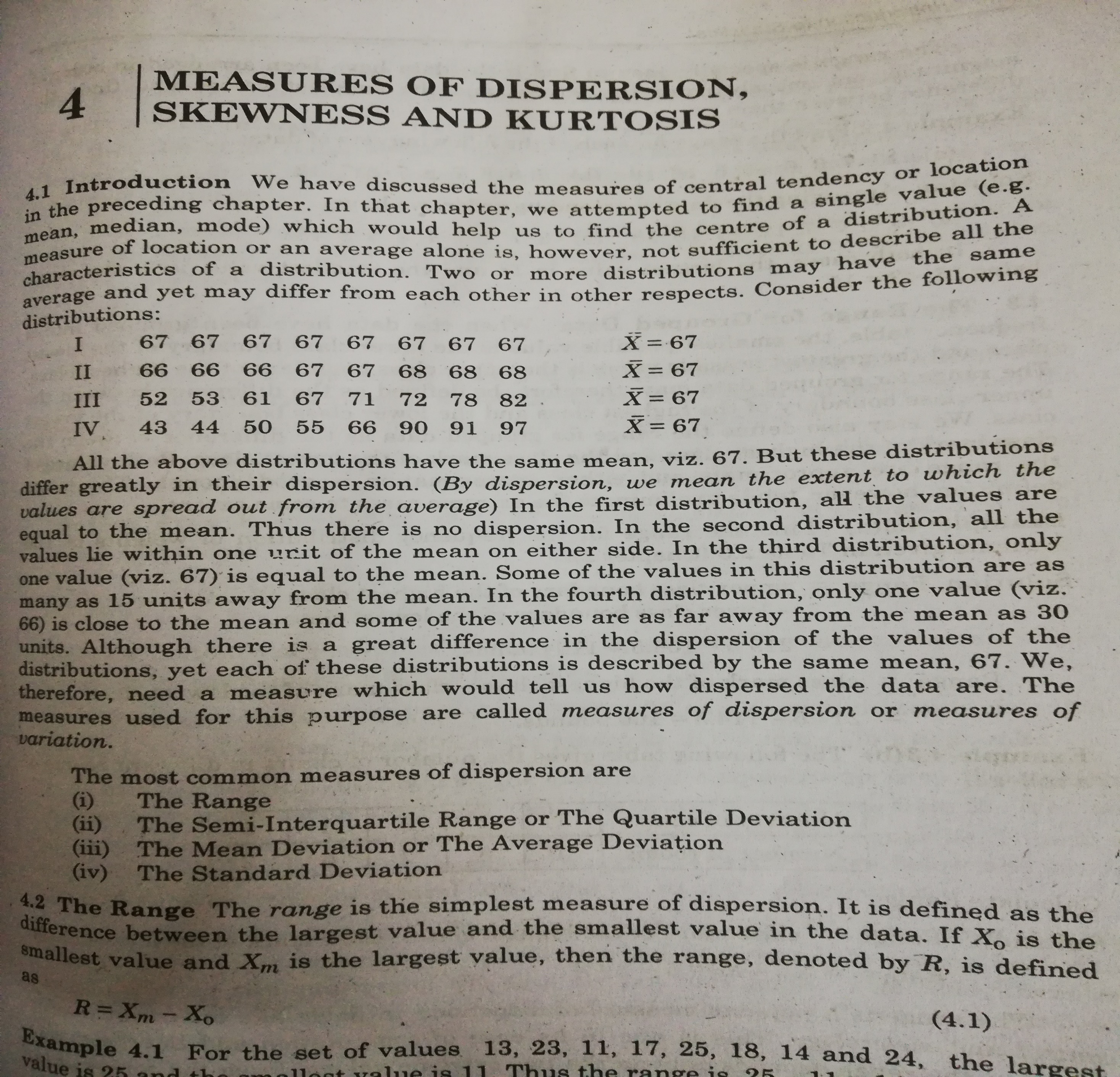 Dispersion
Dispersion in statistics is a way of describing how spread out a set of data is. When a data set has a large value, the values in the set are widely scattered; when it is small the items in the set are tightly clustered. Very basically, this set of data has a small value:
1, 2, 2, 3, 3, 4
and following set has a wider one:0, 1, 20, 30, 40, 100
OR
Dispersion is the state of getting dispersed or spread. Statistical dispersion means the extent to which a numerical data is likely to vary about an average value. In other words, dispersion helps to understand the distribution of the data.
Measures of Dispersion
The measures of central tendency are not adequate to describe data. Two data sets can have the same mean but they can be entirely different. Thus to describe data, one needs to know the extent of variability. This is given by the measures of dispersion, variability or scatter. 
Types of Measures of Dispersion
There are two types of Measures of Dispersion
Absolute Measures of Dispersion
Relative Measures of Dispersion
Absolute Measures of Dispersion
An absolute measure of dispersion is one that measures the dispersion in term of same units or in the square units, as the units of the data. For example if the units of the data are rupees, meters or kilograms etc the measures of dispersion will also be in rupees, kilograms or meters. The most commonly used absolute measures of dispersions are:
Range
Semi-Interquartile Range/Quartile Deviation
Mean Deviation
Standard Deviation
Variance
Relative Measures of Dispersion
A relative measures of dispersion is one that is expressed in the for of ratio, co-efficient or percentage and is independent of unit of measurement. It is useful for comparison of data of different nature.
The most commonly used relative dispersion measures are
Co-efficient of Dispersion
Co-efficient of Quartile Deviation
Co-efficient of Variation
Variance and Standard Deviation
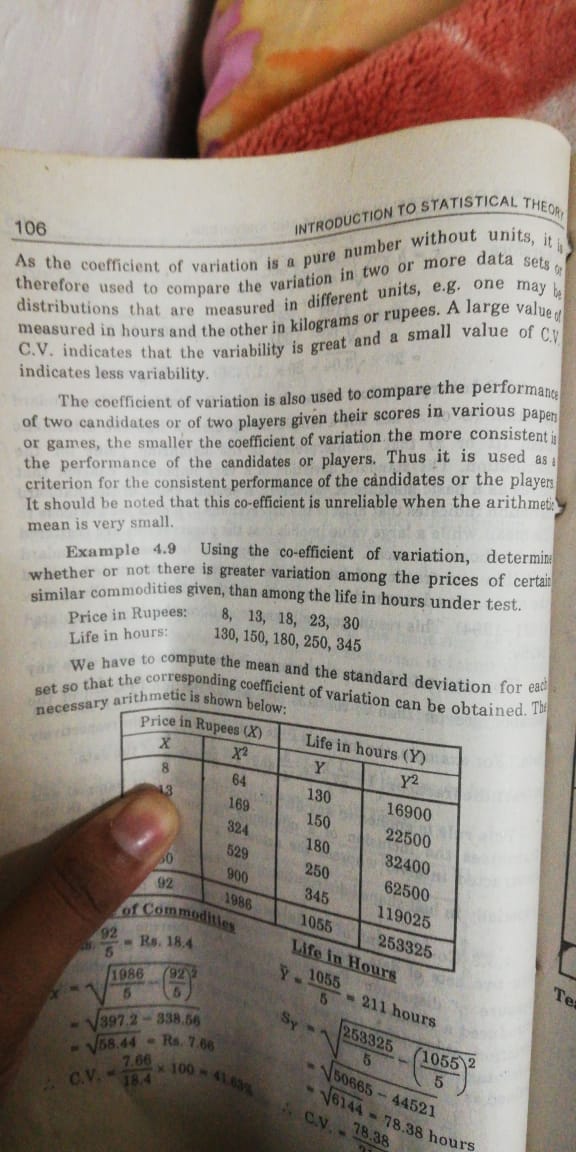 Example 1
Using the co-efficient of variation, determine whether or not there is greater variation among the prices of certain similar commodities given, than among life in hours under test.
Solution
We have to compute the mean and standard deviation for each data set let X is used for price and Y is used for life so:
Example 2
Goals scored by two teams A and B in a football season were as follows.
By calculating the co-efficient of variation in each case, find which team may be considered more consistent. Also calculate all the measures of dispersion from the above data.
Solution
Example 3
From the following distribution of weights of 120 students. Calculate all the measures of dispersion.